T 6.5.1
T 6.5.2
Consti, Bally, Leopold
Cäsars letzter gegner
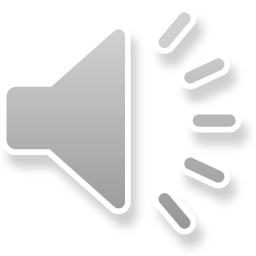 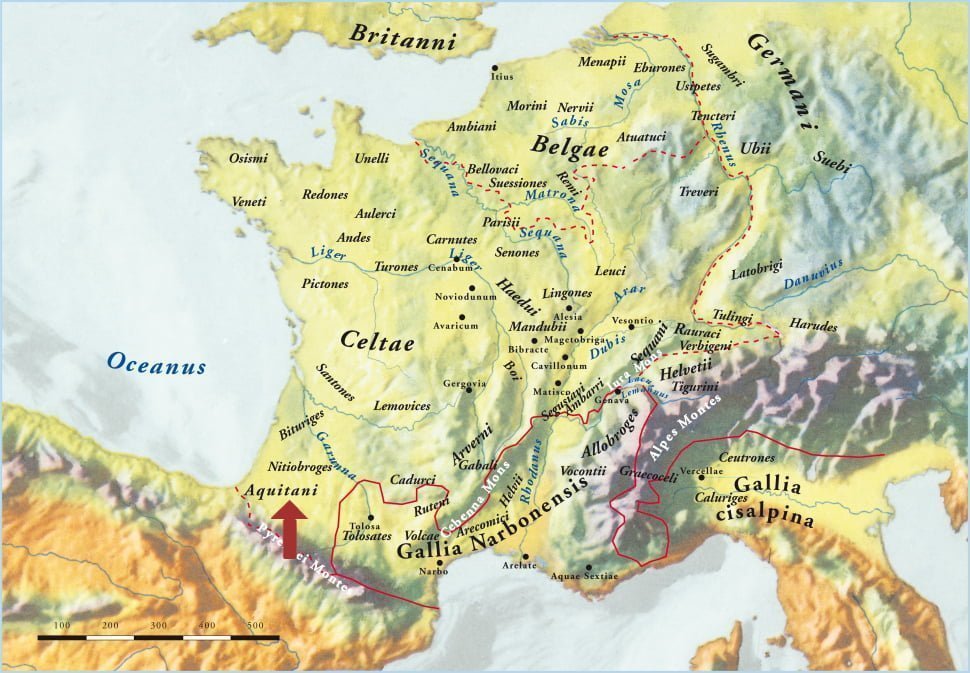 Geographische Orientierung
Alesia
Gergovia
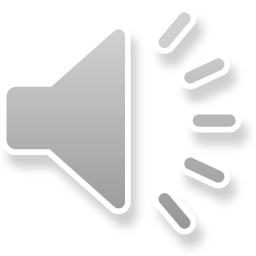 2
VErcingetorix
Averner
Sohn des Celtillus 
Will gegen Cäsar revoltieren
Wird von seinem Onkel Gobannitio aufgehalten
Wird dafür aus Gergovia vertrieben
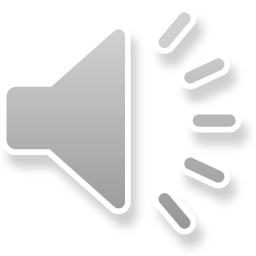 09.07.2024
PRÄSENTATIONSTITEL
3
6.5.1 Cäsars letzter Gegner: Wer war Vercingetorix?
Wortschatz:
desistere = aufhören
egentium = Bedürftigen/Armen
perditorum = Verderber/Gesindel
cogere = versammeln
quoscum = wer auch immer
sententiam = Meinung
diligentia = Gewissenhaftigkeit
Text 18 (Z. 8-11)	
Non destitit tamen atque in agris habet 
dilectum egentium ac perditorum.
Hac coacta manu,
	quoscumque adit ex civitate, 
ad suam sententiam perducit.
[…]
Summae diligentiae summam imperii severitatem addit. 
Magnitudine supplicii dubitantes cogit.
suam sententiam = Alliteration
Non destitit = Litotes
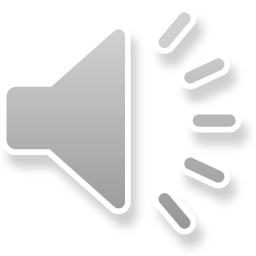 4
Dennoch hörte er nicht auf und führte auf 
seinen Ländereien eine Rekrutierung unter Armen und dem Gesindel durch.
Nachdem er diese Schar versammelt hatte, verführte er jeden aus seinem Stamm, an den er herantrat, 
zu seiner Meinung.
Der höchsten Gewissenhaftigkeit seiner Herrschaft fügte er Strenge hinzu. Die wegen der Härte seiner Strafen Zögernden zwang er zum Gehorsam.
6.5.1 Cäsars letzter Gegner: Wer war Vercingetorix?
Wortschatz:
desistere = aufhören
egentium = Bedürftigen/Armen
perditorum = Verderber/Gesindel
cogere = versammeln
quoscum = wer auch immer
sententiam = Meinung
diligentia = Gewissenhaftigkeit
Text 18 (Z. 8-11)	
Non destitit tamen atque in agris habet 
dilectum egentium ac perditorum.
Hac coacta manu,
	quoscumque adit ex civitate, 
ad suam sententiam perducit.
[…]
Summae diligentiae summam imperii severitatem addit. 
Magnitudine supplicii dubitantes cogit.
suam sententiam = Alliteration
Non destitit = Litotes
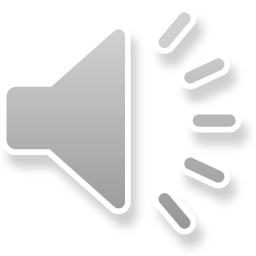 5
Dennoch hörte er nicht auf und führte auf 
seinen Ländereien eine Rekrutierung unter Armen und dem Gesindel durch.
Nachdem er diese Schar versammelt hatte, verführte er jeden aus seinem Stamm, an den er herantrat, 
zu seiner Meinung.
Der höchsten Gewissenhaftigkeit seiner Herrschaft fügte er Strenge hinzu. Die wegen der Härte seiner Strafen Zögernden zwang er zum Gehorsam.
6.5.1 Cäsars letzter Gegner: Wer war Vercingetorix?
Wortschatz:
desistere = aufhören
egentium = Bedürftigen/Armen
perditorum = Verderber/Gesindel
cogere = versammeln
quoscum = wer auch immer
sententiam = Meinung
diligentia = Gewissenhaftigkeit
Text 18 (Z. 8-11)	
Non destitit tamen atque in agris habet 
dilectum egentium ac perditorum.
Hac coacta manu,
	quoscumque adit ex civitate, 
ad suam sententiam perducit.
[…]
Summae diligentiae summam imperii severitatem addit. 
Magnitudine supplicii dubitantes cogit.
suam sententiam = Alliteration
Non destitit = Litotes
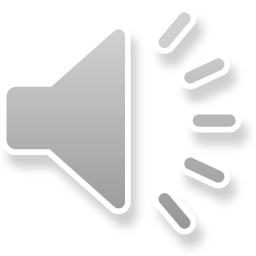 6
Dennoch hörte er nicht auf und führte auf 
seinen Ländereien eine Rekrutierung unter Armen und dem Gesindel durch.
Nachdem er diese Schar versammelt hatte, verführte er jeden aus seinem Stamm, an den er herantrat, 
zu seiner Meinung.
Der höchsten Gewissenhaftigkeit seiner Herrschaft fügte er Strenge hinzu. Die wegen der Härte seiner Strafen Zögernden zwang er zum Gehorsam.
6.5.1 Cäsars letzter Gegner: Wer war Vercingetorix?
Wortschatz:
desistere = aufhören
egentium = Bedürftigen/Armen
perditorum = Verderber/Gesindel
cogere = versammeln
quoscum = wer auch immer
sententiam = Meinung
diligentia = Gewissenhaftigkeit
Text 18 (Z. 8-11)	
Non destitit tamen atque in agris habet 
dilectum egentium ac perditorum.
Hac coacta manu,
	quoscumque adit ex civitate, 
ad suam sententiam perducit.
[…]
Summae diligentiae summam imperii severitatem addit. 
Magnitudine supplicii dubitantes cogit.
suam sententiam = Alliteration
Non destitit = Litotes
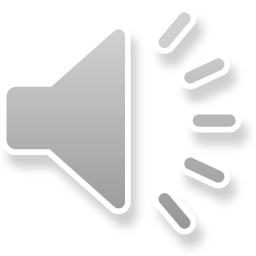 7
Dennoch hörte er nicht auf und führte auf 
seinen Ländereien eine Rekrutierung unter Armen und dem Gesindel durch.
Nachdem er diese Schar versammelt hatte, verführte er jeden aus seinem Stamm, an den er herantrat, 
zu seiner Meinung.
Der höchsten Gewissenhaftigkeit seiner Herrschaft fügte er Strenge hinzu. Die wegen der Härte seiner Strafen Zögernden zwang er zum Gehorsam.
6.5.1 Cäsars letzter Gegner: Wer war Vercingetorix?
Wortschatz:
desistere = aufhören
egentium = Bedürftigen/Armen
perditorum = Verderber/Gesindel
cogere = versammeln
quoscum = wer auch immer
sententiam = Meinung
diligentia = Gewissenhaftigkeit
Text 18 (Z. 8-11)	
Non destitit tamen atque in agris habet 
dilectum egentium ac perditorum.
Hac coacta manu,
	quoscumque adit ex civitate, 
ad suam sententiam perducit.
[…]
Summae diligentiae summam imperii severitatem addit. 
Magnitudine supplicii dubitantes cogit.
suam sententiam = Alliteration
Non destitit = Litotes
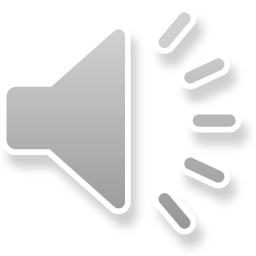 8
Dennoch hörte er nicht auf und führte auf 
seinen Ländereien eine Rekrutierung unter Armen und dem Gesindel durch.
Nachdem er diese Schar versammelt hatte, verführte er jeden aus seinem Stamm, an den er herantrat, 
zu seiner Meinung.
Der höchsten Gewissenhaftigkeit seiner Herrschaft fügte er Strenge hinzu. Die wegen der Härte seiner Strafen Zögernden zwang er zum Gehorsam.
Der grausame vercingetorix
Denn wenn ein größeres Vergehen begangen worden war, tötete er sie durch Feuer und alle arten von Folter, in einem leichteren Fall schickte er sie nach Hause zurück, nachdem er ihnen die Ohren abgeschnitten oder je ein Auge ausgestochen hatte, damit sie für die übrigen ein warnendes Beispiel waren und die anderen durch die Härte der Strafe abschreckten.
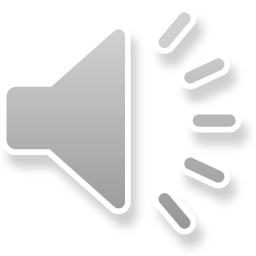 9
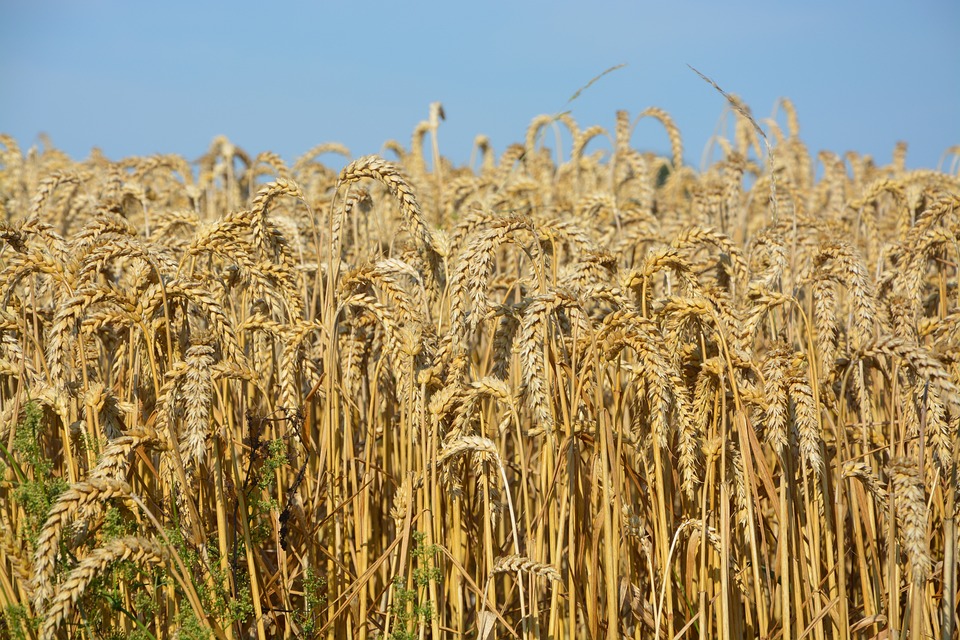 Neue Kriegs-strategie
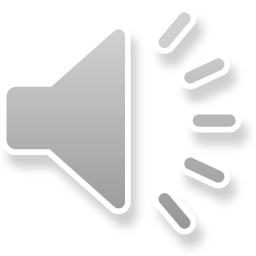 10
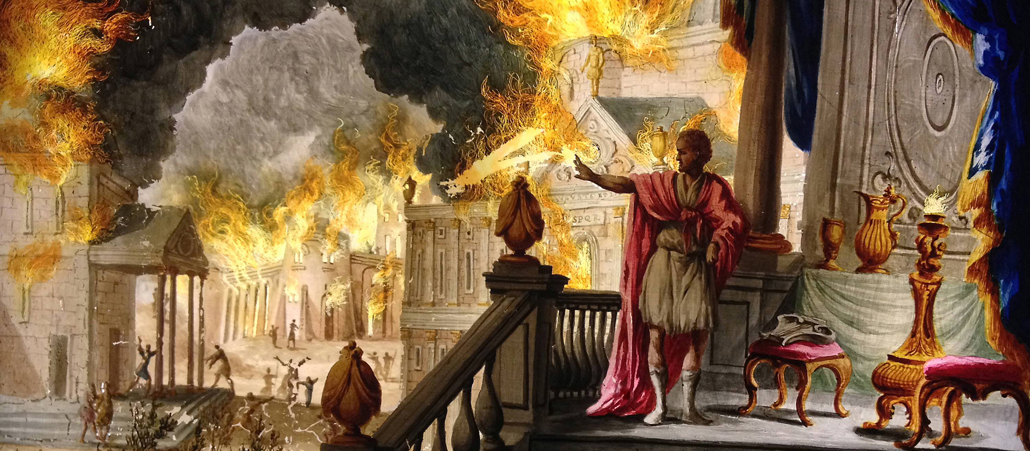 Rücksichtslose zerstörung
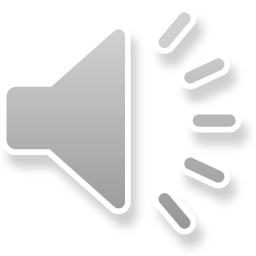 11
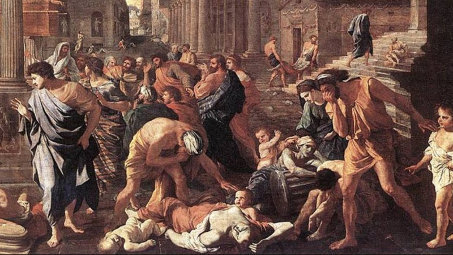 Aushungern der feinde
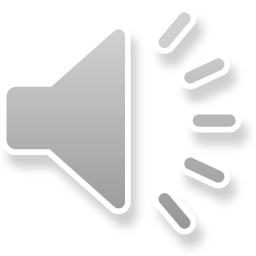 12
Wie war es wirklich?
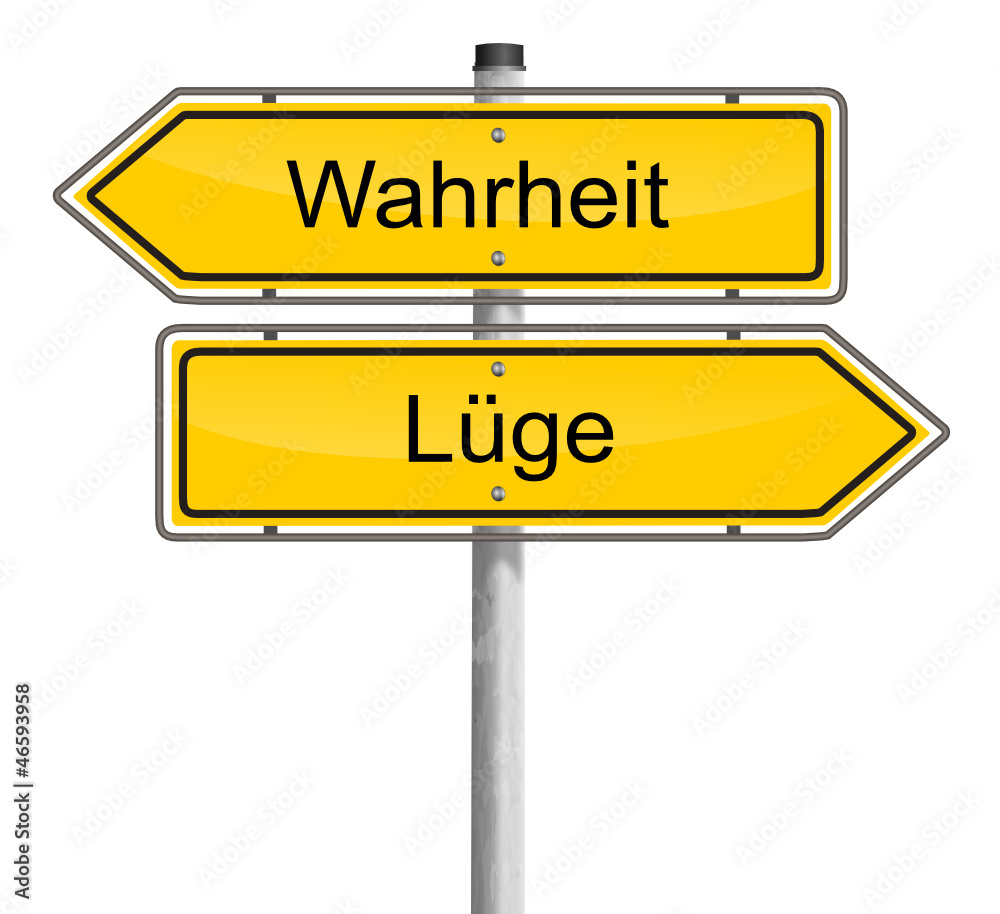 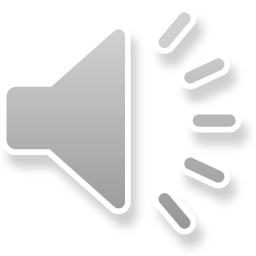 13
Wie war es wirklich?
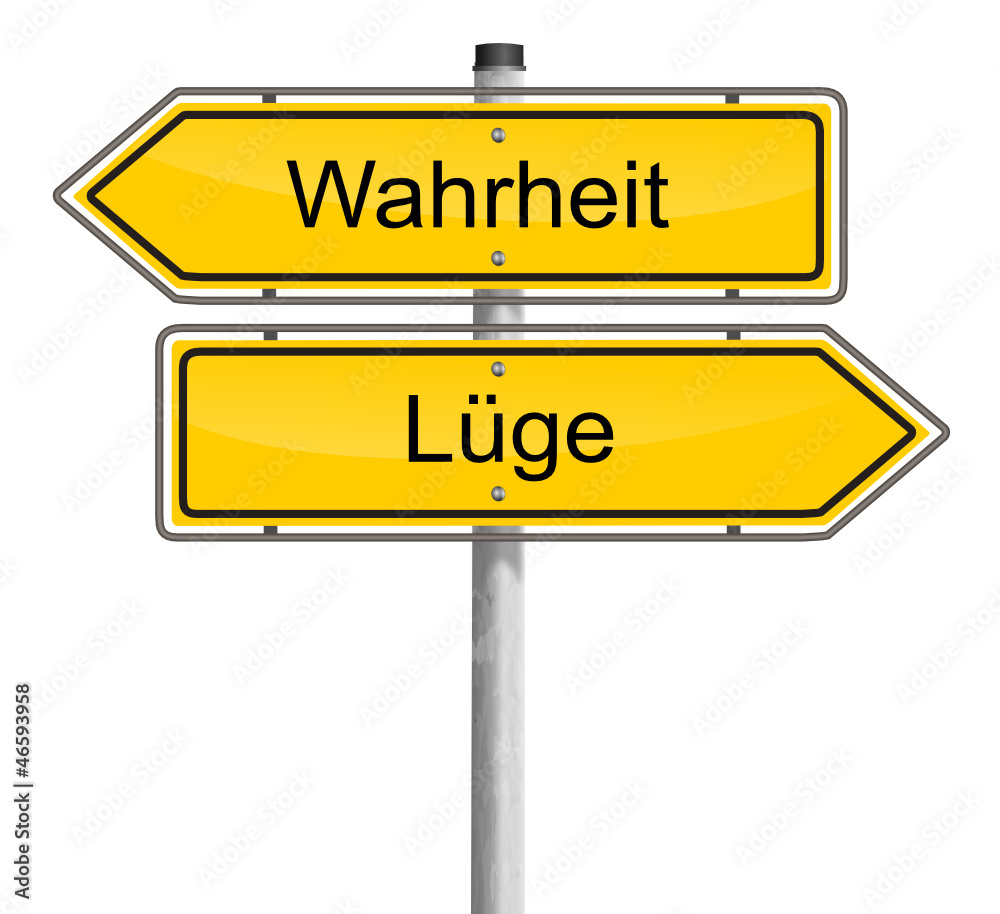 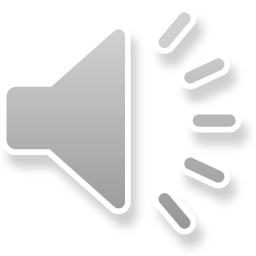 14
Danke
Quellen:
Vercingetorix – Wikipedia
Schlacht um Alesia – Wikipedia
Google
15
Quellen
https://www.google.de/url?sa=i&url=https%3A%2F%2Fwww.worldhistory.org%2Ftrans%2Fde%2F1-901%2Fvercingetorix%2F&psig=AOvVaw2ZlzZ9PGufM3w8myDHLskA&ust=1720242945542000&source=images&cd=vfe&opi=89978449&ved=0CBEQjRxqFwoTCOCcssCSj4cDFQAAAAAdAAAAABAE
https://www.google.de/url?sa=i&url=https%3A%2F%2Fstock.adobe.com%2Fde%2Fimages%2Fschilder-wahrheit-luge%2F46593958&psig=AOvVaw1VIIG5_ruHARXuhLLVdx61&ust=1720243036381000&source=images&cd=vfe&opi=89978449&ved=0CBEQjRxqFwoTCIDc0OqSj4cDFQAAAAAdAAAAABAE
https://www.google.de/imgres?q=vercingetorix&imgurl=https%3A%2F%2Fmonsieur-de-france.com%2Fuploads%2Fposts%2Fimages%2Fsiege-alesia-vercingetorix-jules-cesar-1678446393.jpg&imgrefurl=https%3A%2F%2Fmonsieur-de-france.com%2Fde%2Fvercingetorix-alesia-zusammenfassung-geschichte-frankreichs&docid=B5bT_CfYdLGGAM&tbnid=KdH4Wq78ElpsLM&vet=12ahUKEwjynrCAk4-HAxXbg_0HHbwPCHQQM3oECBoQAA..i&w=2204&h=1469&hcb=2&ved=2ahUKEwjynrCAk4-HAxXbg_0HHbwPCHQQM3oECBoQAA
https://www.google.de/imgres?q=getreisde&imgurl=https%3A%2F%2Fwww.agrarheute.com%2Fsites%2Fagrarheute.com%2Ffiles%2Fstyles%2Fah_bildergalerie_standalone_5x4%2Fpublic%2F2022-03%2FGetreidegfeld-AdobeStock_54721874.jpeg%3Fitok%3DhQEkgpAT&imgrefurl=https%3A%2F%2Fwww.agrarheute.com%2Fmarkt%2Fmarktfruechte%2Fhat-deutschland-genug-getreide-um-versorgen-fakten-591301&docid=e6Yb2n1ePuEiwM&tbnid=34oKiFVmZq7nyM&vet=12ahUKEwiuu-mNk4-HAxVhnf0HHRPxDZsQM3oECBwQAA..i&w=1250&h=970&hcb=2&ved=2ahUKEwiuu-mNk4-HAxVhnf0HHRPxDZsQM3oECBwQAA
Vercingetorix – Wikipedia
09.07.2024
PRÄSENTATIONSTITEL
16